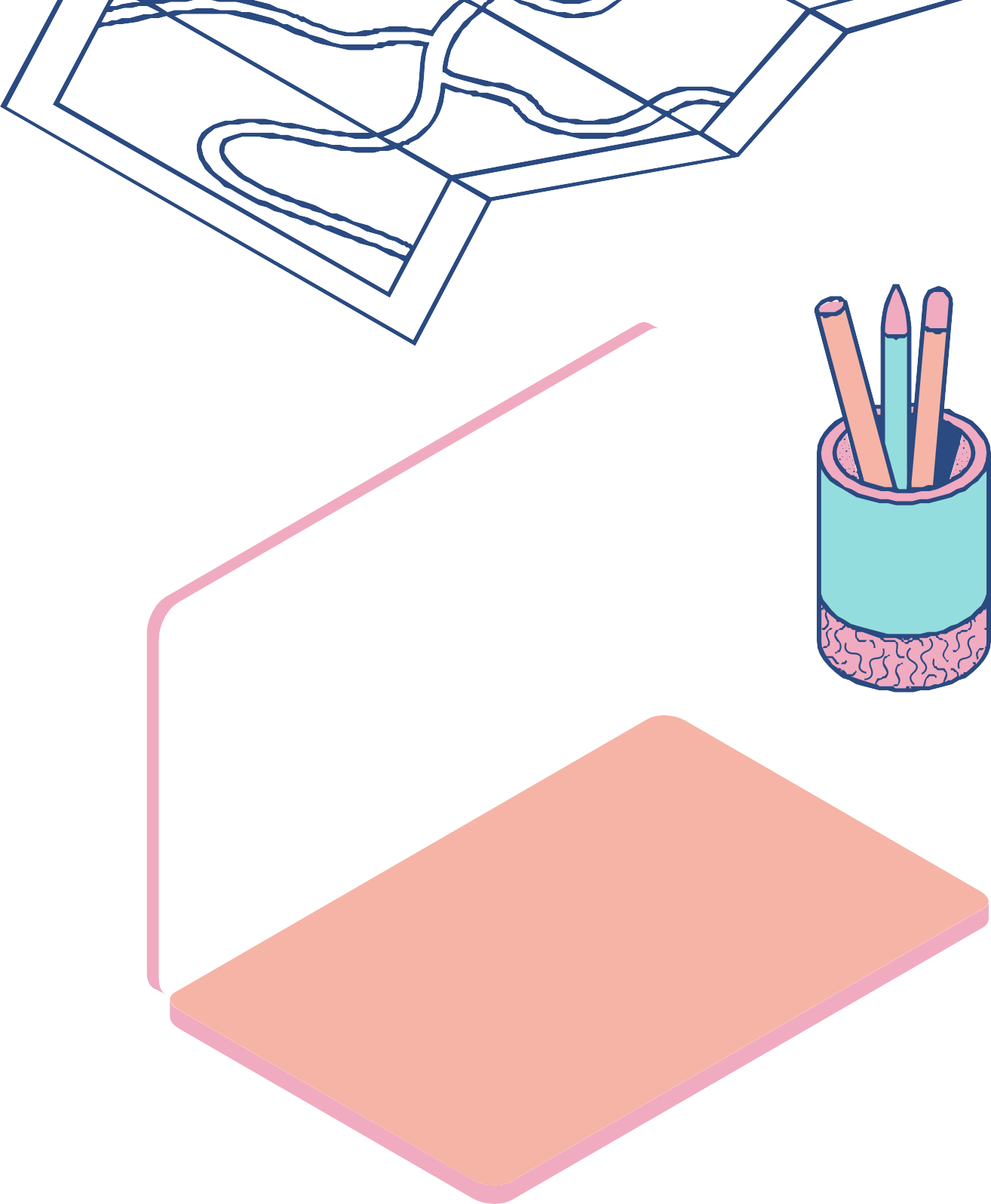 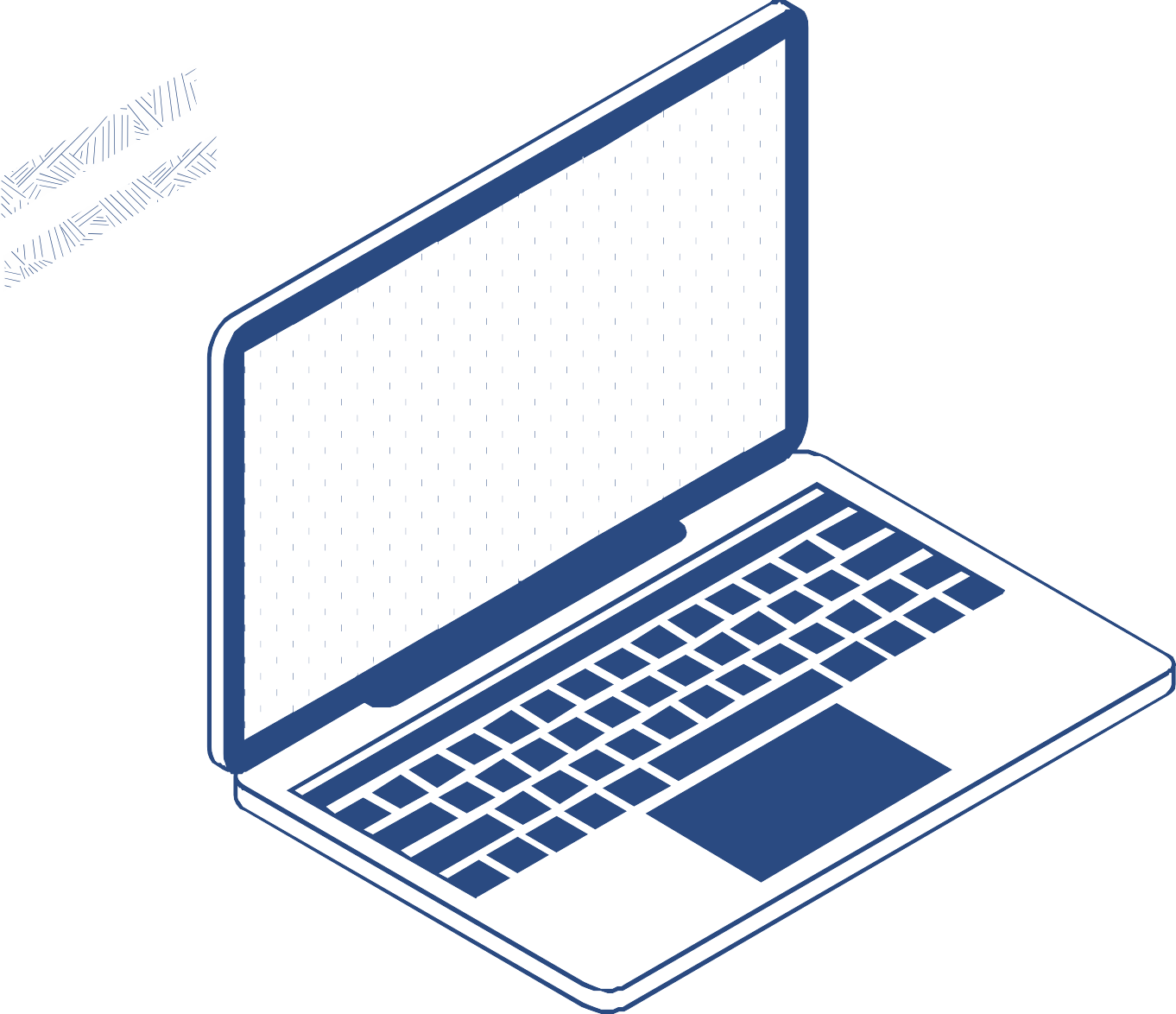 Dinamika dan Tantangan Penegakan Hukum yang Berkeadilan Indonesia.
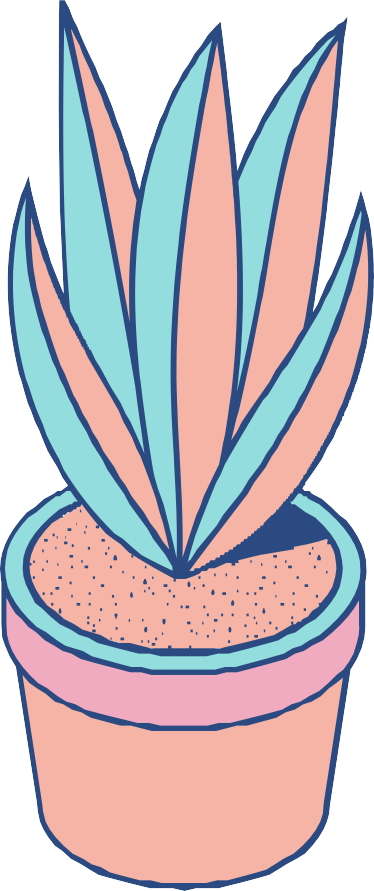 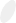 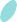 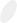 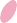 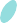 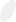 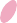 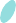 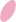 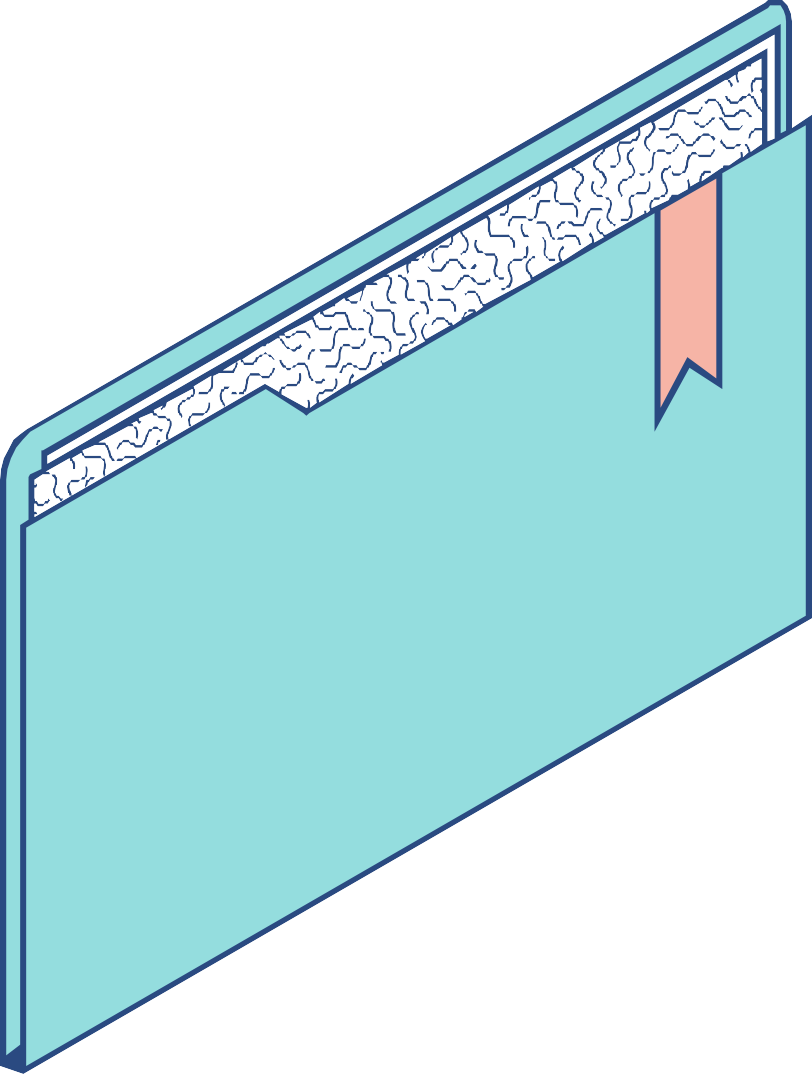 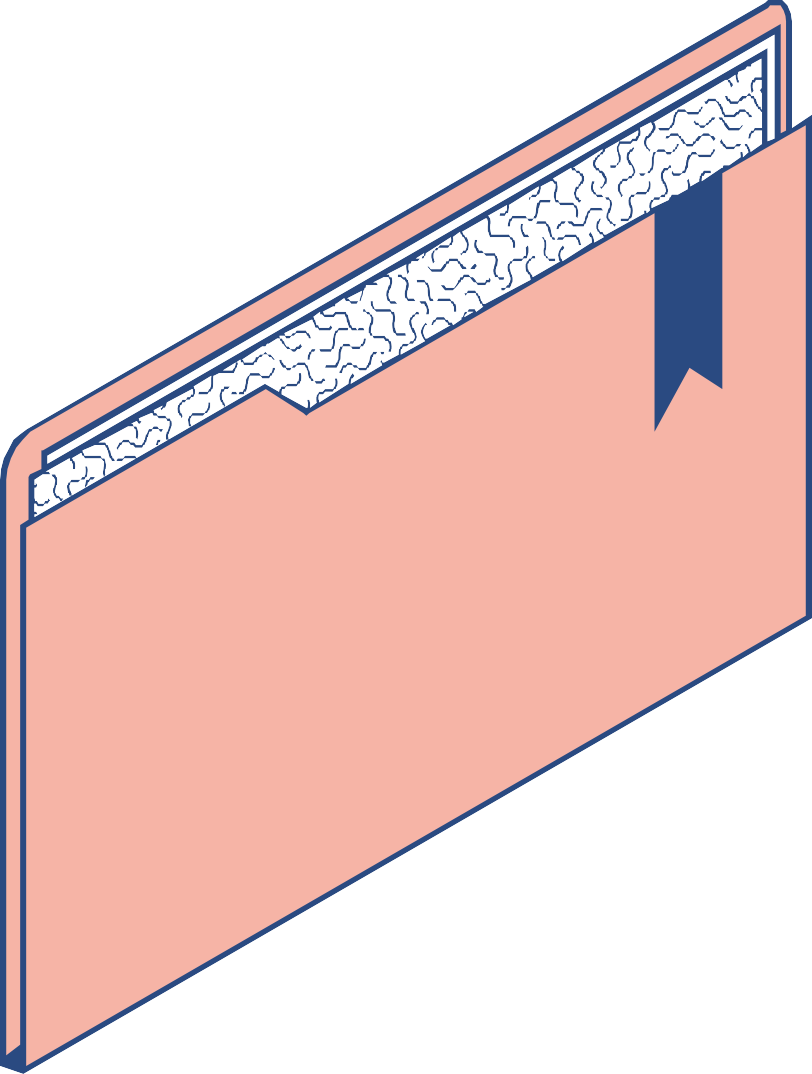 sejumlah kasus dan peristiwa dalam kehidupan sehari-hari seperti yang pernah kita lihat pada subbab di atas sebagai berikut.  Masih banyak perilaku warga negara khususnya oknum aparatur negara yang belum baik dan terpuji, terbukti masih ada praktik KKN, praktik suap, perilaku premanisme, dan perlaku lain yang tidak terpuji.
 Masih ada potensi konflik dan kekerasan sosial yang bermuatan SARA, tawuran, pelanggaran HAM, dan sikap etnosentris.  Maraknya kasus-kasus ketidakadilan sosial dan hukum yang belum diselesaikan dan ditangani secara tuntas.
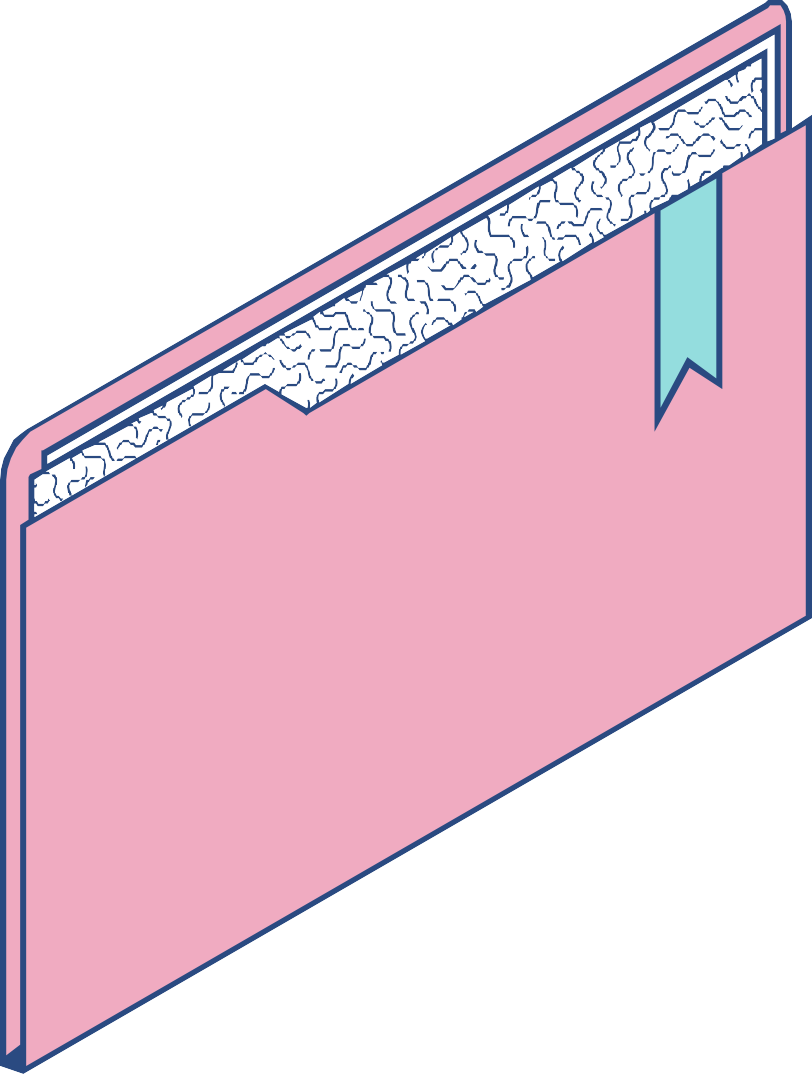 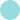 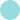 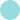 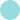 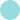 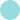 Banyaknya kasus perilaku warga negara sebagai subyek hukum baik yang bersifat perorangan maupun kelompok masyarakat yang belum baik dan terpuji atau melakukan pelanggaran hukum menunjukkan bahwa hukum masih perlu ditegakkan. Persoalannya, penegakan hukum di Indonesia dipandang masih lemah. Dalam beberapa kasus, masyarakat dihadapkan pada ketidakpastian hukum. Rasa keadilan masyarakat pun belum sesuai dengan harapan. Sebagian masyarakat bahkan merasakan bahwa aparat penegak hukum sering memberlakukan hukum bagaikan pisau yang tajam ke bawah tetapi tumpul ke atas. Apabila hal ini terjadi secara terus menerus bahkan telah menjadi suatu yang dibenarkan atau kebiasaan maka tidak menutup kemungkinan akan terjadi revolusi hukum.
Di era globalisasi yang penuh dengan iklim materialisme, banyak tantangan yang dihadapi oleh aparat penegak hukum. Mereka harus memiliki sikap baja, akhlak mulia, dan karakter yang kuat dalam  menjalankan tugas. Dalam hal ini, aparatur penegak hukum harus kuat dan siap menghadapi berbagai  cobaan, ujian, godaan yang dapat berakibat jatuhnya
wibawa sebagai penegak hukum.
.
Selain itu, Pemerintah perlu melakukan upaya preventif dalam mendidik warga negara termasuk melakukan pembinaan kepada semua aparatur negara secara terus menerus. Apabila hal ini telah dilakukan, maka ketika ada warga negara yang mencoba melakukan pelanggaran hukum pihak aparatur penegak hukum harus bekerja secara profesional dan berkomitmen menegakkan hukum.
Masalah penegakan hukum merupakan mas^ah yang menarik karena berkaitan dengan hukum dan manusia, "masalah penegakan hukum mempunyaiarti penting bagi penyelenggaraan tugas pemerintahan dan pembangunansekaligus meaipakan upaya meninggalkan kualitas sumberdayamanusia dalam bidang hukum. Pembangunansumberdayamanusiaadalah upaya untuk membangun manusia Indo nesia seutuhnya dan masyarakat Indonesia seluruhnya, yang tidak lain adalah hakikatnyapembangunannasionalsebagai pengamalan Pancasila
Kemajuan dan kemandirian disamping mempakan kondisi atau tahap perkembangan suatu bangsa, juga menceiminkansikapsuatubangsateihadap   Ijirinya,masyarakatnyasertatantangan dan masalah-masaha yang dihadapinya dan upaya untuk mengatasinya. Dengan demikian kemajuan dan kemandirian selain merupakanwujud kondisi ekonomi, cermin budaya manusia dan masyarakatnya juga \ merupakan cermin dari hukum dan pranata • hukum yang berlaku dalam masyarakat, karenakehidupanhukummerupakanbagian dari budaya hidup masyarakat.
GBHN 1993, juga memberikan beberapa pesan bahwa pembentukan hukum diselenggarakan melalui proses secara' terpadu dan demokratis berdasarkan PancasiladanUndang-UndangDasar 1945. Dalam rangka itu perlu diindahkan ketentuan yang memenuhi nilai filosofis yang berintikan rasa keadilan dan kebenaran; nilai sbsiologis yang sesuai dengan tata nilai budaya yang bedaku dimasyarakat, dannilai yuridis yang sesuai dengan kaidah-kaidah hukum yang berlaku. Secara khusus diamanatkan bahwa produk hukum kolonial harus diganti dengan produk hukum yangdijiwai danbersumber pada Pancasila dan Undang-Undang Dasar 1945. Dengan demikian hukum juga , hendaknyadapatmemberikanpayungbagi upaya untuk menciptakan kesejahteraan rakyat yang makin berkeadilan.
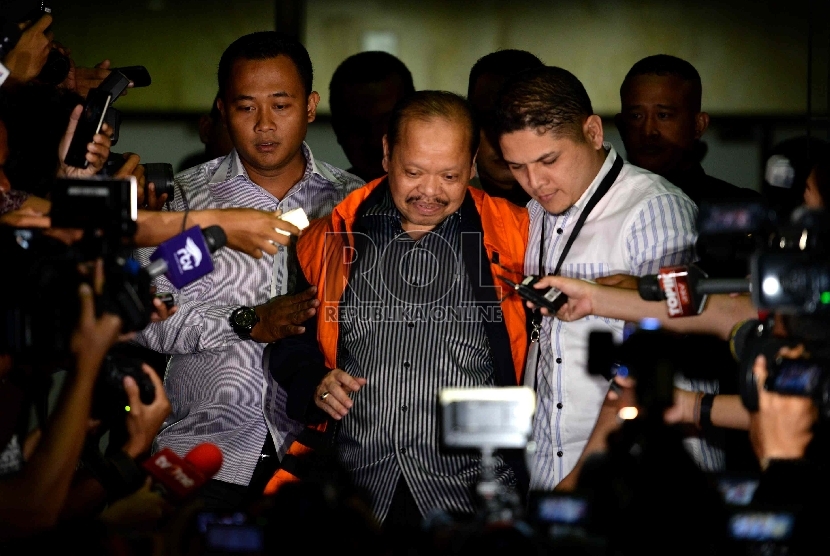 Gambar diatas merupakan penegakan hukum yang adil dinegara indonesia. Gambar diatas menjelaskan bahwa kejadian tindak pidana korupsi yang dilakukan oleh pihak yang melanggar hukum kasus yang sangat perlu ditegakan dengan hukum yang berlaku.
Kasus Sandal Jepit Ketidakadilan bagi Masyarakat Kecil
Ada sesuatu hal yang menarik yang terjadi di Negara ini dalam sidang kasus ‘Sandal Jepit’’
dengan terdakwa siswa SMK di pengadilan Negeri Palu. Sungguh ironi, ketika seorang anak diancam hukuman lima tahun penjara akibat mencuri sandal jepit milik Briptu Ahmad Rusdi Harahap dan Briptu Simson Sipayung, anggota Brimob Polda Sulteng pada Mei 2011 lalu. sehingga terjadi gerakan pengumpulan 1.000 sandal jepit di berbagai kota di Indonesia. Bahkan media asing seperti singapura dan Washington Post dari Amerika Serikat menyoroti sandal jepit sebagai symbol baru ketidakadilan di Indonesia dengan berbagai judul berita seperti ‘’Indonesians Protest With Flip-Flops’’,’’Indonesians have new symbol for injustice: sandals’’, ‘’Indonesians dump flip-flops at police station in symbol of frustration over uneven justice’’, serta ‘’ Indonesia fight injustice with sandals’’.


Sumber: http://hukum.kompasiana.com/2012/01/08/
Studi kasus Materi
Kasus diatas ada dua yang menjelaskan terkait penegakan hukum, berikan pendapat bagaimana sikap dan sifat hukum yang berlaku dinegara indonesia terkait dua contoh kasus yang dibahas diatas baik dari gambar maupun terkait kasus sendal jepit. 

Bagaimana seharusnya penegak hukum adil dalam menyelesaikan tugas untuk mengadili pelanggar hukum.
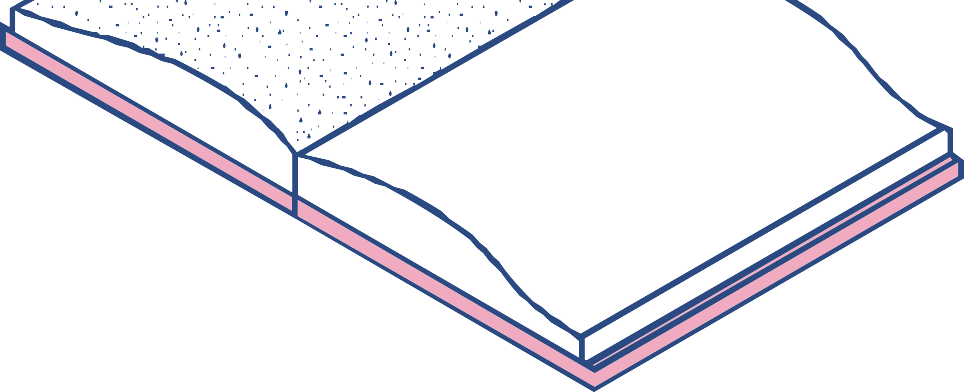 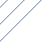 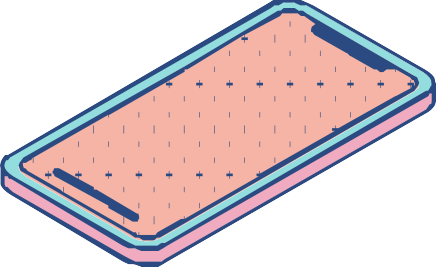 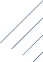 Penegakan Hukum
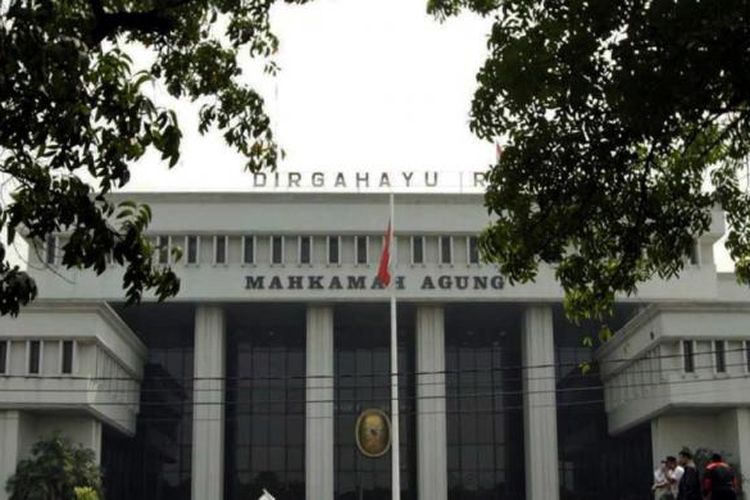 Dengan demikian sumber daya manusia hukum kita harus dapat ditingkatkan agama mampu mengantisipasi dan menangani masalah-masalah hukum yang makin rumit dan berdimensi global. Kita ingin mandiri dalam bidang hukum, makakita harus membangun kaum profesi hukumagardapatmemenuhi tantanganitu.
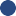 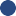 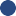 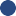 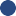 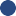 Selanjutnya, dalam menghadapi tantangan pembentukan hukum dari sudut trategi pembangunan hukum yang responsif, kemampuan para hakim dalam menghadapi persoalan hukum bam yang timbul sebagai dampak dari proses intemasionalisasi dan sebagai akibat perkembangan ilmu pengetahuan dan teknologi merupakan kendala yang hams kita atasi.
Dalam upaya pembentukan pranatapranata: hukum yang tanggap menjawab tantangan tersebut diatas kita menghadapi berbagai kendala. Pertama-tama, belum mantapnya koordinasi perencanaan dan pembuatan peraturanpemndang-undangan yang terarah dan terpadu, baik dari segi organisasi maupun manajemennya
Negara merupakan organisasi kelompok masyarakat tertinggi karena mempunyai wewenang untuk mengatur dan mengendalikan masyarakat bahkan memaksa secara sah untuk kepentingan umum yang lebih tinggi demi tegaknya hukum. Negara pun dipandang sebagai subyek hukum yang mempunyai kedaulatan (sovereignty) yang tidak dapat dilampaui oleh negara mana pun.
Ada empat fungsi negara yang dianut oleh negara-negara di dunia ialah: melaksanakan penertiban dan keamanan; mengusahakan kesejahteraan dan kemakmuran rakyatnya;
pertahanan; dan menegakkan keadilan.
Untuk menyelesaikan perkara-perkara yang terjadi di masyarakat secara adil, maka para aparatur hukum harus menegakkan hukum dengan sebaik-baiknya. Penegakan hukum bertujuan untuk meningkatkan ketertiban dan kepastian hukum dalam masyarakat sehingga masyarakat merasa memperoleh pengayoman dan hak-haknya terlindungi. Dalam menegakkan hukum terdapat tiga unsur yang harus selalu diperhatikan yaitu: kepastian hukum, kemanfaatan, dan keadilan.
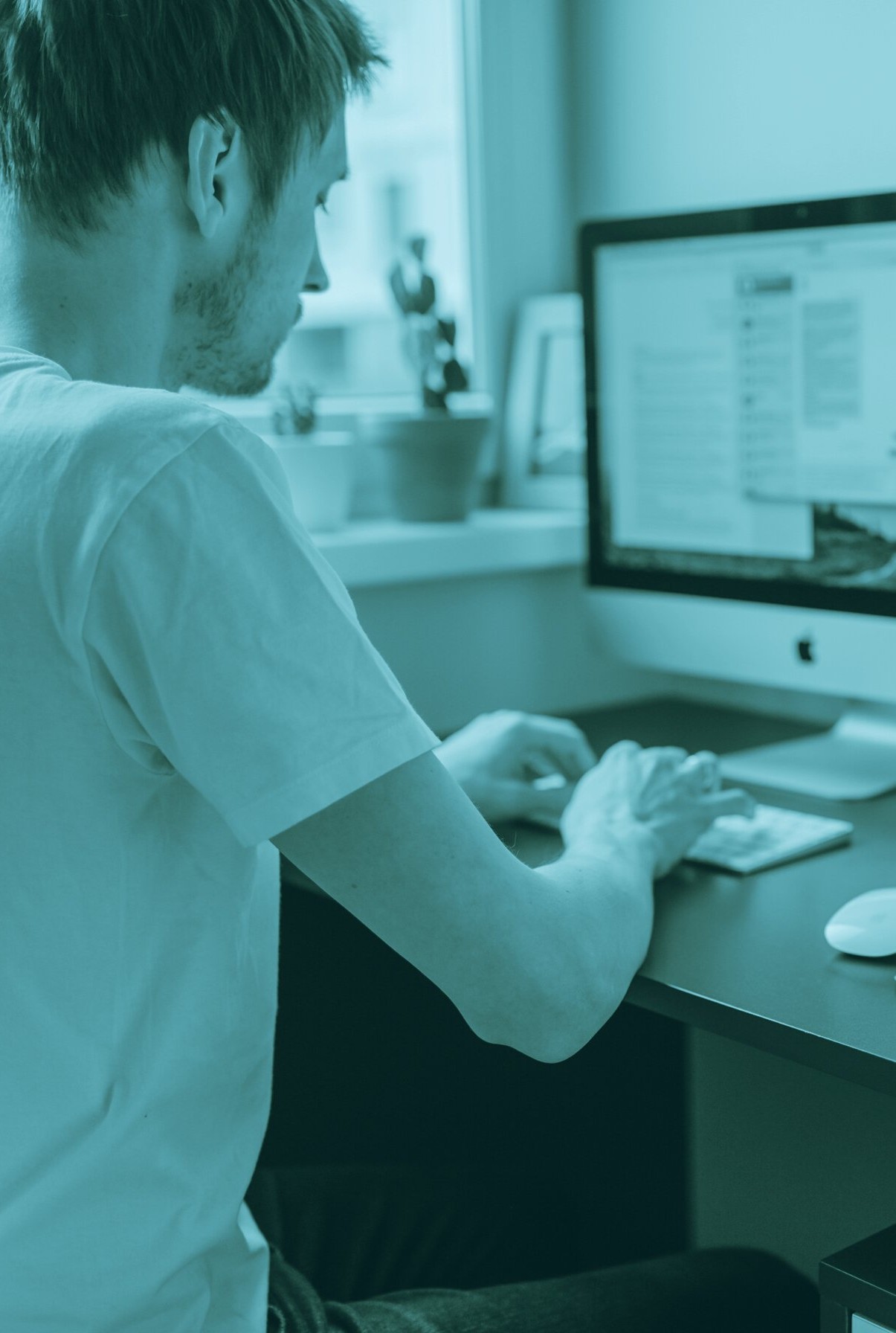 Dalam rangka mewujudkan sistem hukum nasional yang berlandaskan Pancasila dan UUD NRI 1945, pembangunan bidang hukum mencakup sektor materi hukum, sektor sarana dan prasarana hukum, serta sektor aparatur penegak hukum. Aparatur hukum yang mempunyai tugas untuk menegakkan dan melaksanakan hukum antara lain lembaga kepolisian, kejaksaan, dan kehakiman. Fungsi utama Lembaga kepolisian adalah sebagai lembaga penyidik; sedangkan kejaksaan berfungsi utama sebagai lembaga penuntut; serta lembaga kehakiman sebagai lembaga pengadilan/pemutus perkara.
Pasal 10 ayat 1 Undang-undang No. 14 tahun 1970 yang telah diperbaharui menjadi UU No. 48 tahun 2009 tentang Kekuasaan Kehakiman menyatakan bahwa “Kekuasaan kehakiman merupakan kekuasaan yang merdeka untuk menyelenggarakan peradilan
.
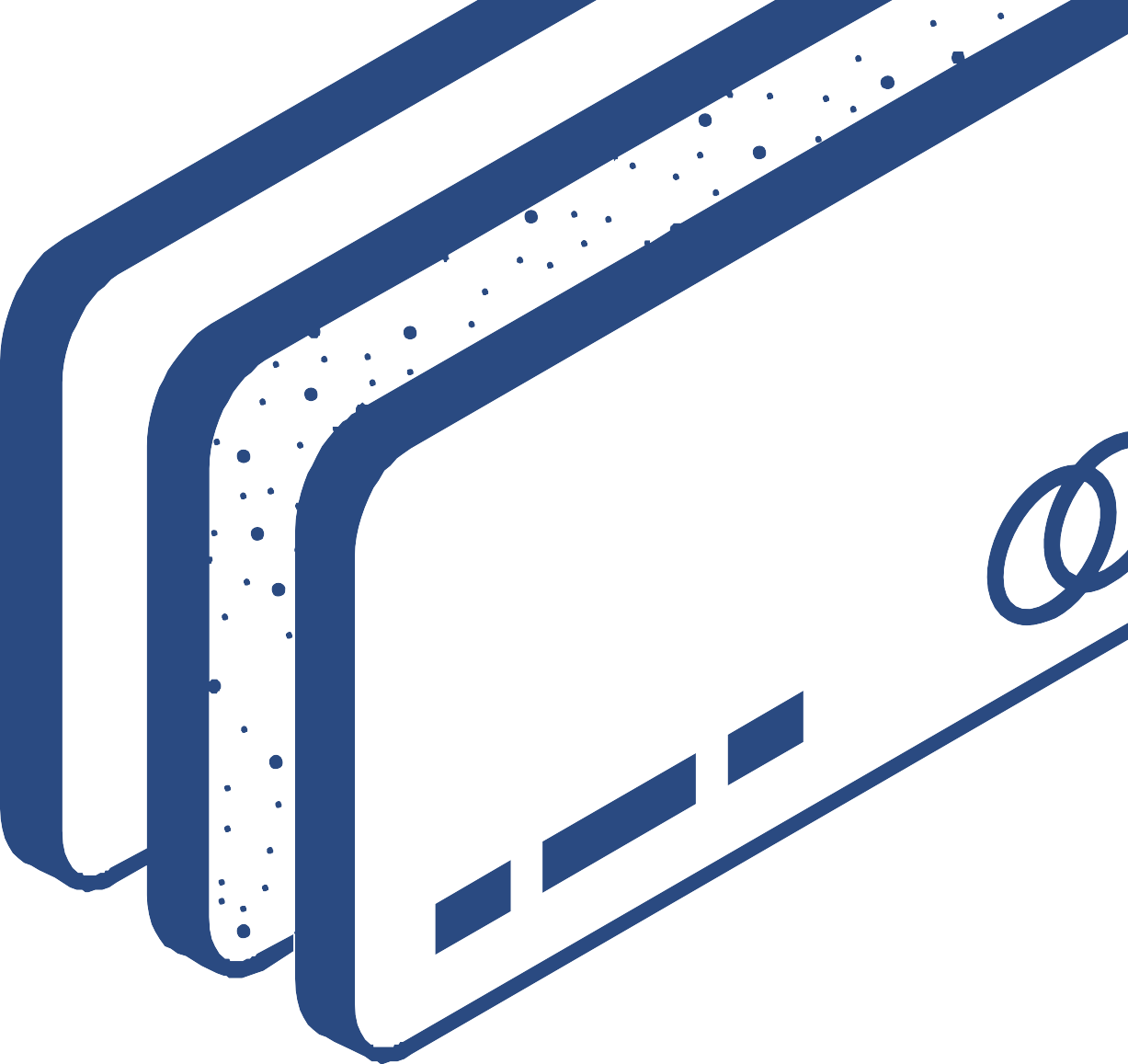 Peradilan umum merupakan peradilan bagi rakyat pada umumnya; sedangkan
peradilan militer, peradilan Agama, dan peradilan Tata Usaha Negara merupakan
peradilan khusus karena mengadili perkara-perkara tertentu dan mengadili golongan rakyat tertentu. Keempat lingkungan peradilan tersebut masing-masing mempunyai lingkungan wewenang mengadili perkara tertentu serta meliputi badan peradilan secara bertingkat, yaitu pengadilan tingkat pertama, tingkat banding, dan tingkat kasasi.
Penegakan hukum di Indonesia masih menghadapi masalah dan tantangan untukmemenuhi rasa keadilan masyarakat. Penegakan hukum sangat penting diupayakansecara terus menerus untuk meningkatkan ketertiban dan kepastian hukum dalammasyarakat sehingga masyarakat merasa memperoleh perlindungan akan hak-hak dankewajibannya.
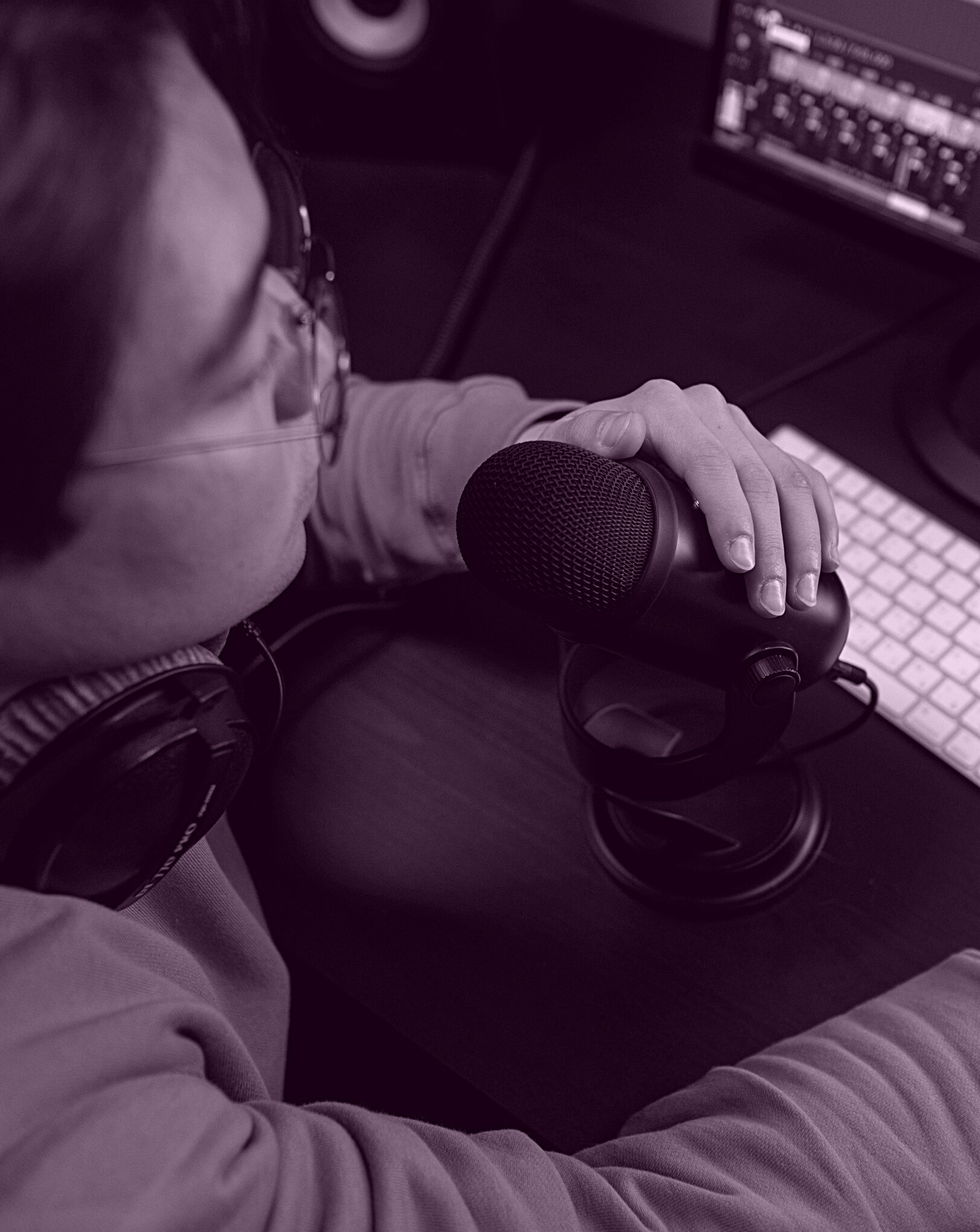 Coba Anda identifikasi masalah yang dihadapi oleh bangsa Indonesia terkait dengan penegakan hukum. Apakah  masalah yang muncul dari  erkembangan iptek, tuntutan dan kebutuhan masyarakat, dan tantangan global?
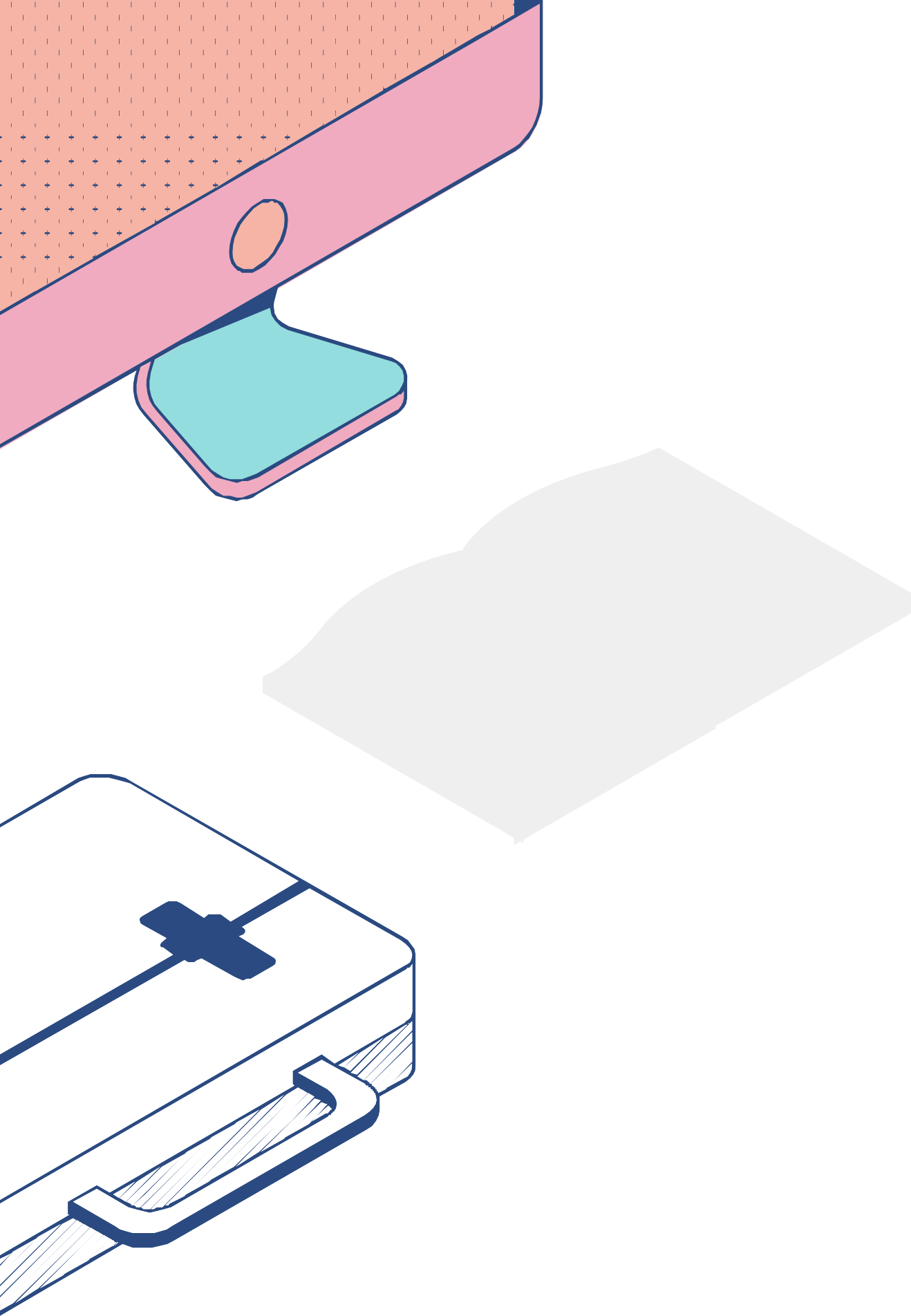 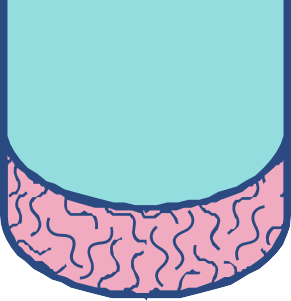 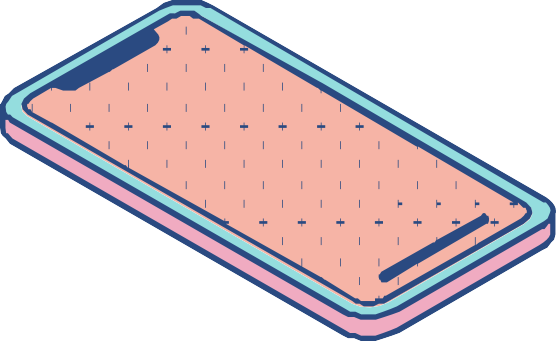 Terimakasih

Wassallammuallaikum wr wb
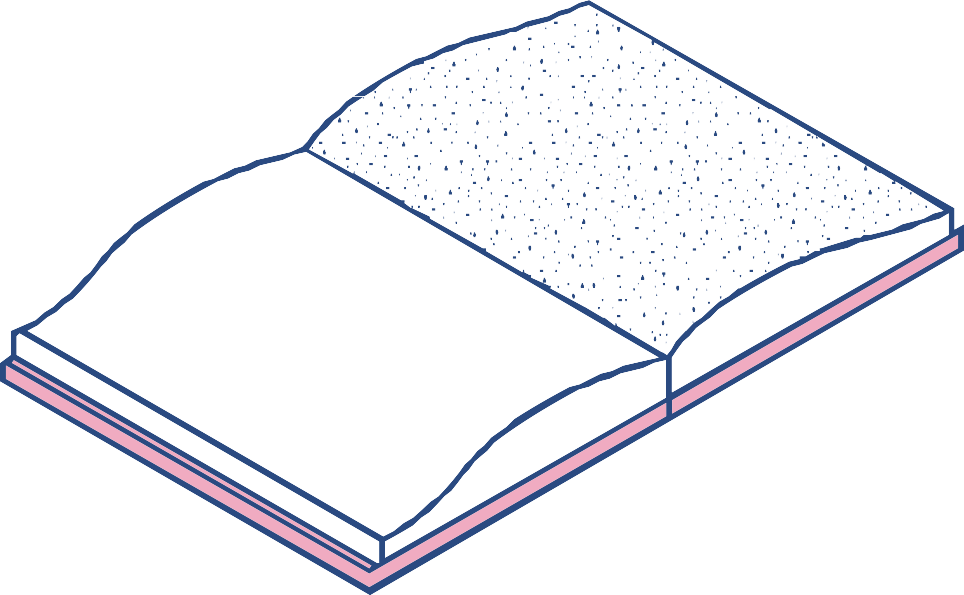